Presentation SOAR Conference 
November 14, 2024
KEEPING IN TUNE WITH THE VOICES IN THE CHOIR: OUTREACH AND ACCOUNTABILITY BY TRIBUNALS AND REGULATORSRosemarie McCutcheon, ChairWorkplace Safety and Insurance Appeals Tribunal (WSIAT)
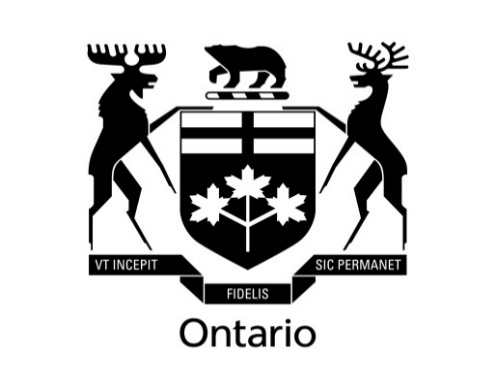 1
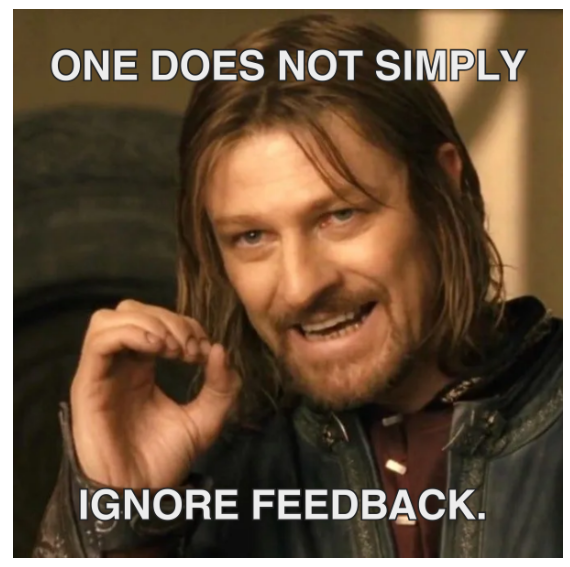 2
History of outreach and accountability at the wsiat
3
Early tradition of consultation and outreach
4
[Speaker Notes: Although provincial systems of workers’ compensation began in 1914 with the Meredith Report, the WCAT was the first independent final level of appeal in workers’ compensation matters]
Fast forward to the present: WSIAT consultation policy and advisory group
5
[Speaker Notes: Consultation topics include, but are not limited to:
WSIAT practice and procedure;
WSIAT Practice Directions;
WSIAT forms;
Workplace safety and insurance systemic issues involving WSIAT;
WSIAT’s accessible website;
WSIAT caseload and service-delivery; and
Issues raised by the stakeholders.
Not a forum for the discussion of the merits of individual appeals.
There may also be written requests to the members about matters more appropriate for a written submission.
Generally meets once a year or more frequently, if necessary. 
The worker and employer members are representative of the organization or association, rather than individual counsel or representatives.]
WSIAT outreach and accountability: by the numbers
6
WSIAT Stakeholder surveys and focus groups
2021: Preferred Hearing Format, Access to Justice, and Accessibility Survey

2022: Decision Searching Functionality, Preferred Hearing Format

2022: 7 Focus Groups on Post Pandemic Hearing Formats 

Videoconference Teleconference Survey During COVID-19: sent to all representatives who participated in a WSIAT Remote Hearing, starting May 2020

In-Person Hearing Survey: sent to all representatives who participated in a WSIAT in-person hearing starting August 2020

Upcoming
2024 – Accessibility Survey
2024 – Exit Survey
7
Recent experience with stakeholder outreach and consultation at the wsiat
Consultation on the new pre-hearing process
8
The goal: launching a new appeal process May 6, 2024
In 2019, the WSIAT began planning the launch of a new pre-hearing process to modernize and achieve more efficient and timely adjudication

Changes included:
Eliminating an outdated process which allowed appeals to remain in “dormant” status for up to 2 years
Updating Practice Directions and Forms to ensure our materials and processes were clear and easy to understand (plain language)
Introducing a Navigator for self-represented parties (soft launch November 2023)
Improving the evidentiary disclosure process
Requiring parties to outline their case earlier in the appeal process
Integrating our processes with electronic communication (E-File/E-Share)

After achieving stabilization following the pandemic, we set a target launch date of November 6, 2023
9
Advisory group consultation
10
Communications and outreach strategy for new appeal process launch
Communications were posted on the WSIAT’s website providing updates, opportunities to attend presentations, ask questions and reminders pertaining to the process on June 20, 2023, August 22, 2023, January 26, 2024, March 8, 2024, April 26, 2024 and May 6, 2024

The WSIAT offered two virtual information sessions about the new process for representatives, parties, and other interested stakeholders prior to the launch of the new appeal process

For changes to our Right to Sue Practice Direction, a notice was posted in the Ontario Reports and presentations were delivered through the Ontario Bar Association to describe the changes

WSIAT’s Director of Appeal Services, Nicole Bisson, delivered multiple outreach presentations to representative groups, the OBA, and at our most recent stakeholder information event on September 17, 2024
11
[Speaker Notes: Nicole Bisson, Director of the Office of the Vice-Chair Registrar (OVCR) delivered outreach presentations on the new process to the OWA, OEA, and 2 of our own stakeholder sessions prior to the launch of the process. A presentation was also delivered in the OBA’s annual update on Workplace Safety and Insurance Law after the process had launched. An update was provided to stakeholders on October 17, 2024 with time to ask questions. The WSIAT continues to take feedback into account of the process.]
Key takeaways from consultation process
It was helpful to hear from different groups to see the process and potential challenges from their perspective

Helped us to check our blind spots

A lot of valuable feedback was received 

As a result of incorporating many of the suggestions provided, the overall process was improved 

Rollout of the new process has been relatively smooth and we achieved buy-in from stakeholders
12
Remember to listen to the voices in the choir!
13